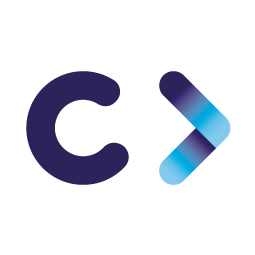 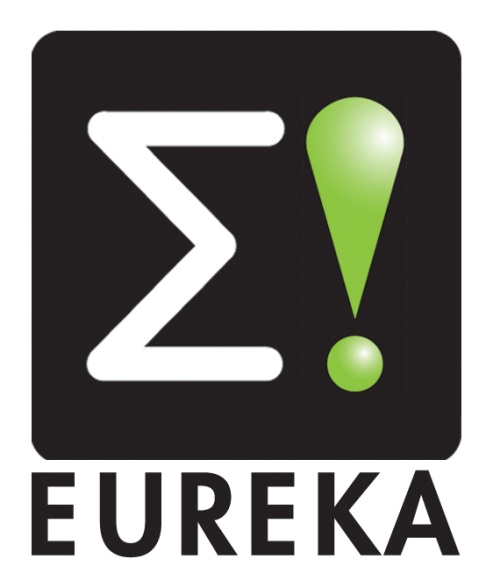 CELTIC AI Proposers Webinar
31st March 2020, 14:00 – 17:00 CET
Pitch of the Project Proposal
<Name of proposal>
Your Logo
<Name and affiliation of presenter>
<e-mail of presenter>
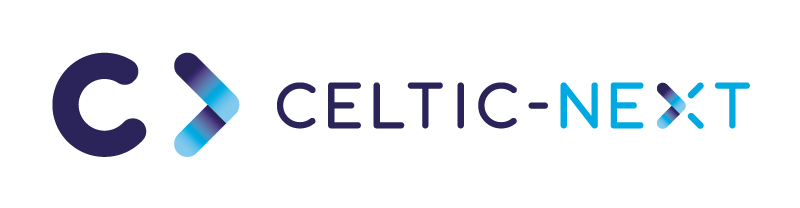 Teaser
1 slide: 
What is the main benefit of the idea/proposal?
What makes the added value?
Why should I participate in the project?
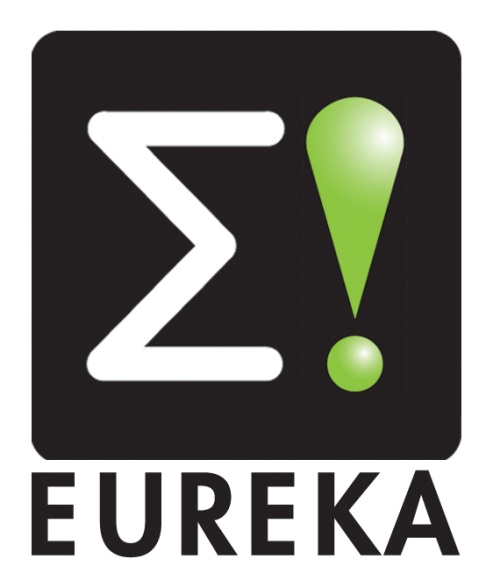 2
Proposal Name,  Your Name, affiliation & e-mail of presenter
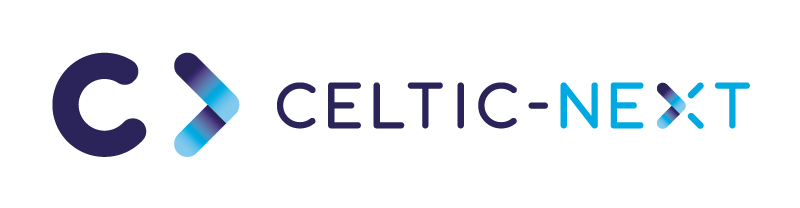 Organisation Profile
1 slide: 
Very short info about the profile of your organisation
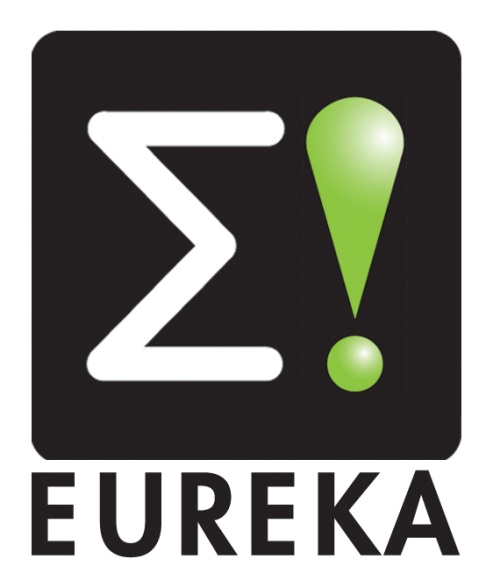 3
Proposal Name,  Your Name, affiliation & e-mail of presenter
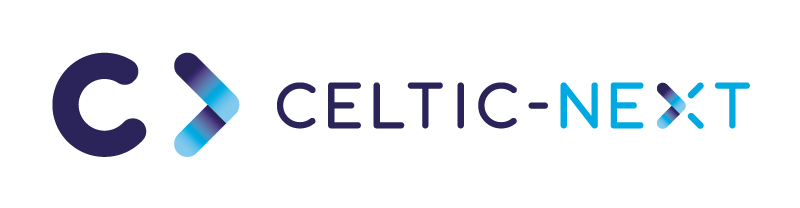 Proposal Introduction
1 slide: 
Short info what the idea/proposal is about (vision, motivation, content,
please include a picture describing your idea)
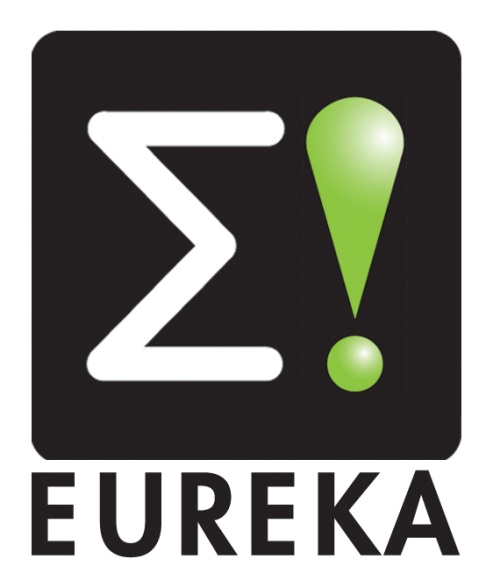 4
Proposal Name,  Your Name, affiliation & e-mail of presenter
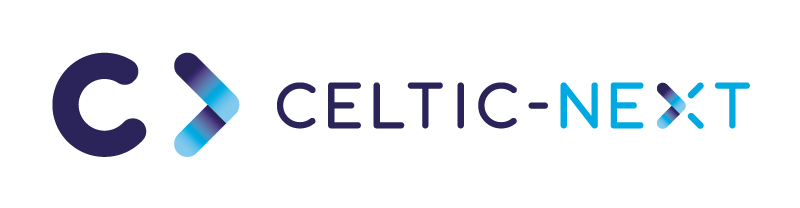 Proposal Introduction
1 slide: 
Short info on expected outcome, impacts, schedule typical project duration 36 month
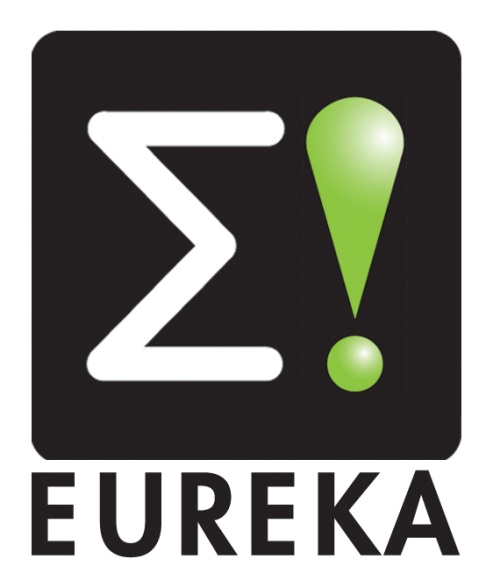 5
Proposal Name,  Your Name, affiliation & e-mail of presenter
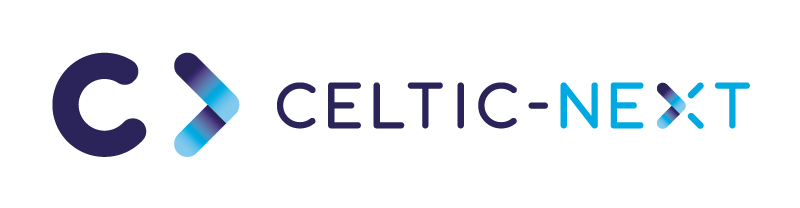 Partners
1 slide: 
Existing consortium, involved countries.
Expertise, profiles and types of partners you are looking for.
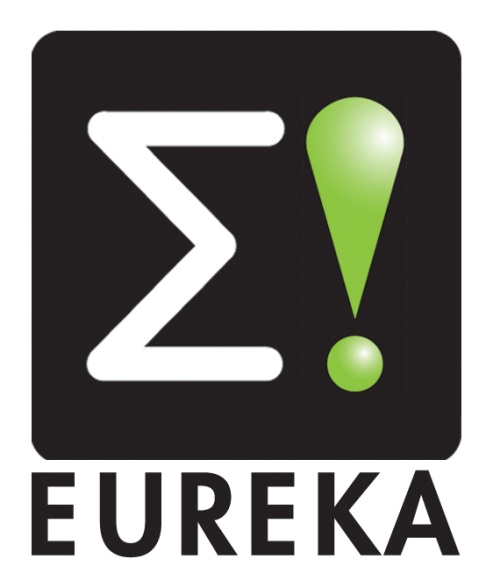 6
Proposal Name,  Your Name, affiliation & e-mail of presenter
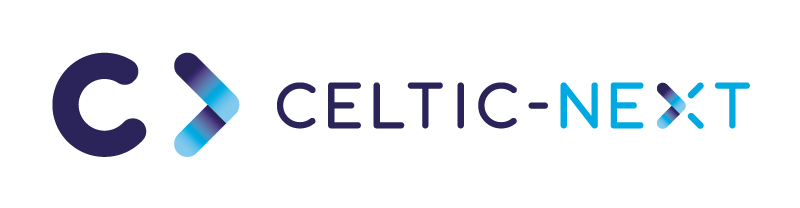 Contact Info
For more information and for interest to participate please contact:

		Name and affiliation
		E-Mail
		Telephone
		Postal Address
		Web (if available)
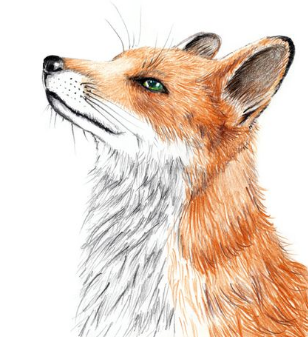 Your
Photo
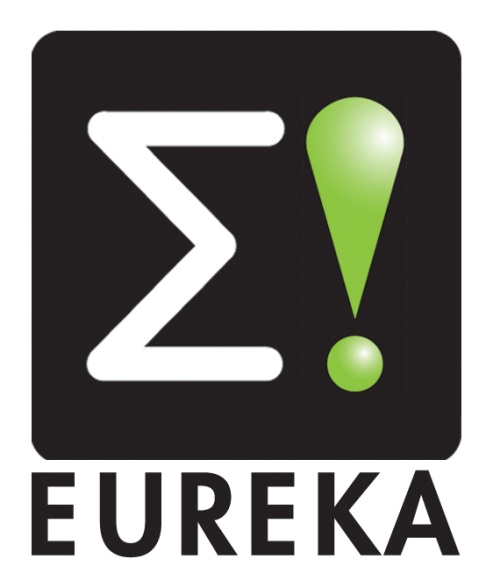 7